Skills needed for modern day statisticiansЧто должны уметь современные статистики
Andrej Blejec

andrej.blejec@nib.si
National Institute of Biology and University of Ljubljana, Slovenia
International Association for Statistical Education, IASE

20th - 22nd October 2015, Novosibirsk
1st Open Russian Statistical Congress (1st ORSC)
20-22 октября 2015, Новосибирск
1 открытый российский статистический конгресс
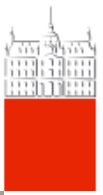 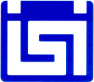 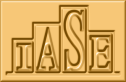 Position of statistics in the societyПоложение статистики в обществе
Solving important problems in society and helping to make decisions

Government
Business
Health
Science
Education
Sports
Crime
Решение важных проблем, стоящих перед обществом и помощь в принятии решений

Правительство
Бизнес
Здравоохранение
Наука
Образование
Спорт
Борьба с преступностью
October 21, 2015
A. Blejec,   1st ORSC,  Novosibirsk
2
Position of statistics in the societyПоложение статистики в обществе
Solving important problems in society and helping to make decisions by

Minimizing/controling uncertainty (noise)
Avoiding bias
Giving results in reasonable time
Решение важных проблем, стоящих перед обществом и помощь в принятии решений путем


Минимизации / контролирования неопределенности 
Устранения диспропорций
Предоставления результатов в оптимальные сроки
October 21, 2015
A. Blejec,   1st ORSC,  Novosibirsk
3
Times changeВремена меняются
Data collected for purpose
Size of data
Ten years for census

Данные собирались время от времени для определенных целей
Размеры массивов информации
Переписи проводились один раз в 10 лет
October 21, 2015
A. Blejec,   1st ORSC,  Novosibirsk
4
Times changeВремена меняются
Data acquired automatically
Size of data
Ten years for census ?

Данные собираются автоматически
Размеры массивов информации
Перепись один раз в 10 лет?
October 21, 2015
A. Blejec,   1st ORSC,  Novosibirsk
5
Statistics is the science of uncertainty1 Статистика это наука о неопределенности1
Reasoning about uncertainty
Communication and visualization
Statistical computing
Coping with data (small and big)
Reproducibility  of research
Produce results in reasonable time
Рассуждая о неопределенности
 Общение и визуализация 
Статистические вычисления
Операции с данными (маленькими и большими) 
Воспроизводимость исследований 
Производить результаты в разумные сроки
1Statistics and Science, A report of the London Worksop on the future of the Statistical Sciences, 2013
1 Статистика и наука, Доклад на Лондонском семинаре по будущему статистической науки, 2013
October 21, 2015
A. Blejec,   1st ORSC,  Novosibirsk
6
Reasoning about uncertaintyРазмышляя о неопределенности
October 21, 2015
A. Blejec,   1st ORSC,  Novosibirsk
7
CommunicationОбщение
Communicating with clients / consultations
Communicating with general public
Modern ways of communication 
Promotion of our work, methods, results
Общение с клиентами / консультации 
Общение с широкой публикой Современные методы коммуникации 
Пропаганда своей работы, методов, результатов
October 21, 2015
A. Blejec,   1st ORSC,  Novosibirsk
8
Statistics + marketing = data mining                                                                           Brian RipleyСтатистика + маркетинг = обеспечение данными                                                                           Брайн Рипли
Scientific papers
Web (blog, …)
Open source software, e.g. R packages
Научные статьи
Интернет (блоги, …)
Открытое программное обеспечение, так называемые пакеты прикладных программ
October 21, 2015
A. Blejec,   1st ORSC,  Novosibirsk
9
VisualizationВизуализация
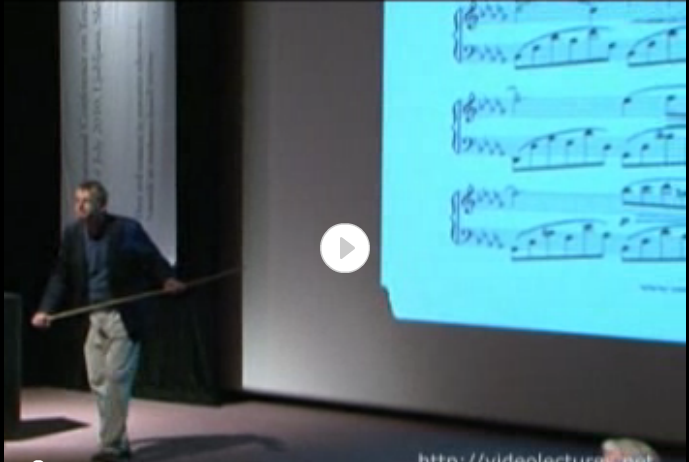 http://videolectures.net/icots2010_rosling_wshdw/
October 21, 2015
A. Blejec,   1st ORSC,  Novosibirsk
10
Confidence intervalДоверительный интервал
October 21, 2015
A. Blejec,   1st ORSC,  Novosibirsk
11
PLOS ONE – Measuring Article ImpactPLOS ONE – измерение значимости статей
http://www.plos.org/plos-one-measuring-article-impact/
October 21, 2015
A. Blejec,   1st ORSC,  Novosibirsk
12
PLOS ONE – Measuring Article ImpactPLOS ONE – измерение значимости статей
Graph: This is a kernel density estimation of citation distribution rather than actual numbers, hence the fact that it looks like some papers have received fewer than zero citations (credit ALM guru Martin Fenner)
На графике:  использование функции оценки плотности ядра распределения цитируемости, а не реальных данных, приводит к парадоксальным результатам, что некоторые статьи получили меньше, чем ноль цитат
http://www.plos.org/plos-one-measuring-article-impact/
October 21, 2015
A. Blejec,   1st ORSC,  Novosibirsk
13
Statistical computingКомпьютерная обработка статистических данных
Variety of hardware
Variety of software
Разнообразие оборудования
Разнообразие программного обеспечения
October 21, 2015
A. Blejec,   1st ORSC,  Novosibirsk
14
How many fingers do you see?Сколько пальцев Вы видите?
October 21, 2015
A. Blejec,   1st ORSC,  Novosibirsk
15
Abacus									Счёты
October 21, 2015
A. Blejec,   1st ORSC,  Novosibirsk
16
Odhner machineАрифмометр
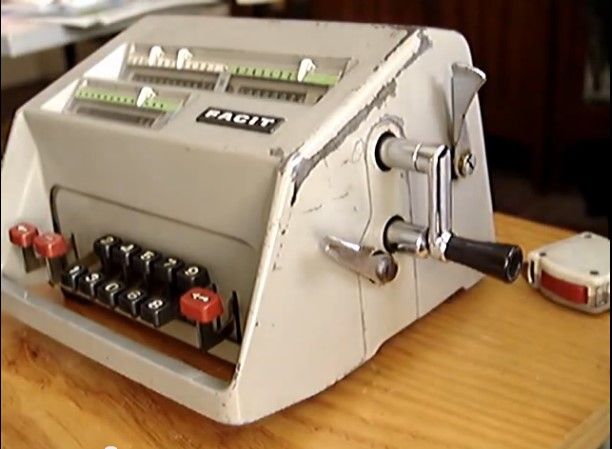 October 21, 2015
A. Blejec,   1st ORSC,  Novosibirsk
17
FACIT
October 21, 2015
A. Blejec,   1st ORSC,  Novosibirsk
18
Burroughs C 3300
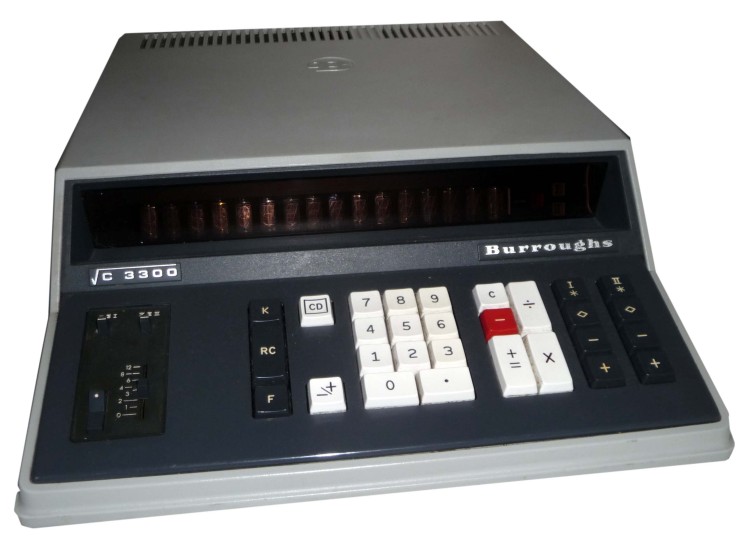 October 21, 2015
A. Blejec,   1st ORSC,  Novosibirsk
19
IBM 1130
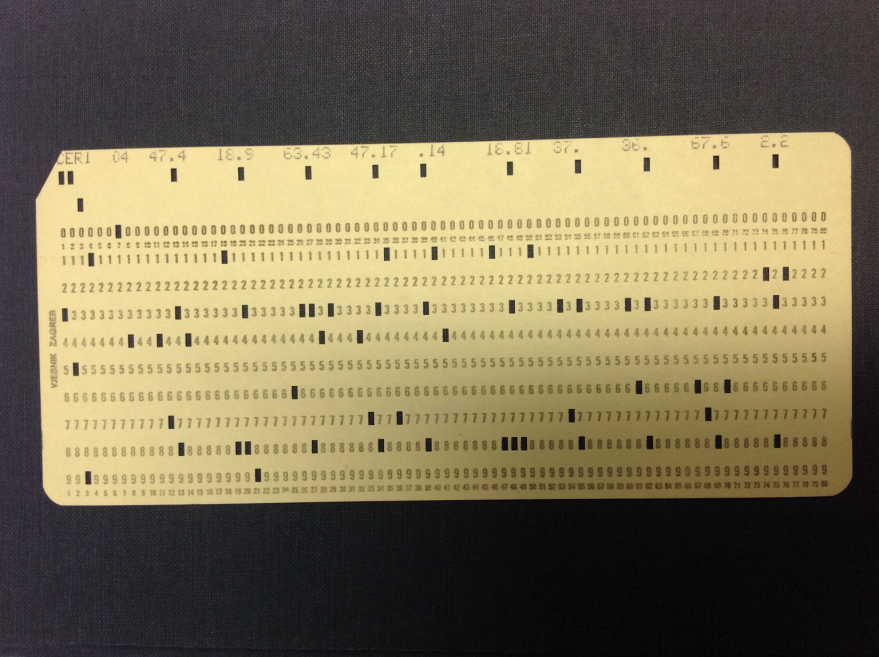 October 21, 2015
A. Blejec,   1st ORSC,  Novosibirsk
20
Programmable calculatorsПрограммируемые калькуляторы
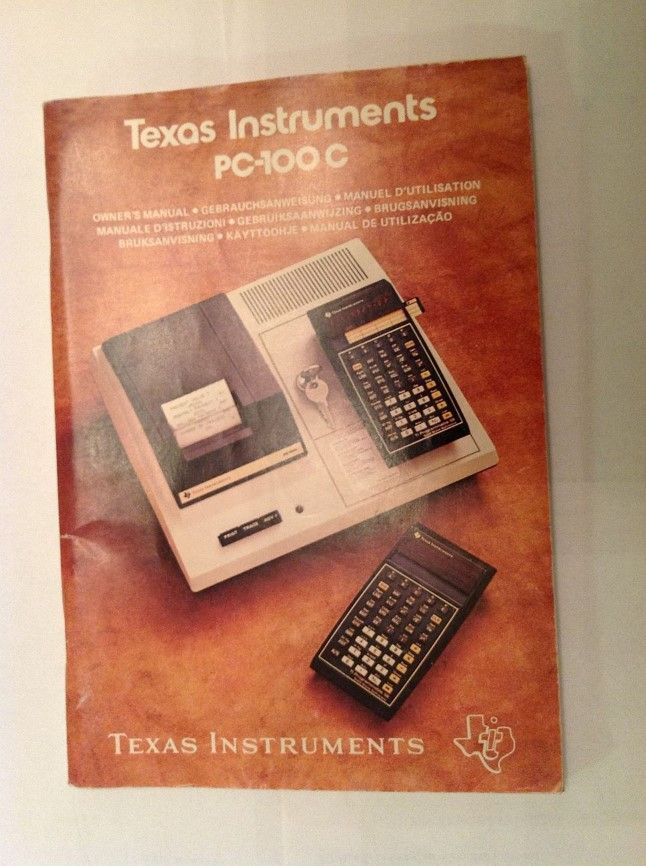 October 21, 2015
A. Blejec,   1st ORSC,  Novosibirsk
21
Mainframe computer VAX  and  VT100 terminal
October 21, 2015
A. Blejec,   1st ORSC,  Novosibirsk
22
Variety of softwareРазнообразие программного обеспечения
Statistical packages
Statistical  development systems
Пакеты прикладных программ
Системы статистического развития
October 21, 2015
A. Blejec,   1st ORSC,  Novosibirsk
23
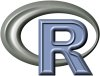 R
Бесплатно
В свободном доступе
Возможности для расширения

Rstudio
Вычисления в сети
Отличный, открытый CPU, Rpubs
Разнообразие систем - Git
R
Free
Open source
Package development

RStudio
Web based computation
Shiny, openCPU, RPubs
Versioning systems - Git
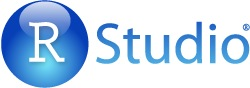 October 21, 2015
A. Blejec,   1st ORSC,  Novosibirsk
24
[Speaker Notes: Rstudio as a R frontend]
Big DataБольшие данные
October 21, 2015
A. Blejec,   1st ORSC,  Novosibirsk
25
Big DataБольшие данные
Big Data is like teenage sex:

everyone talks about it,
nobody really knows how to do it,
everyone thinks everyone else is doing it, 
so everyone claims they are doing it ...
Большие данные – это как подростковый секс:
каждый говорит о них,
никто не знает как обращаться с ними,
каждый думает что другие делают это, 
поэтому каждый утверждает, что тоже занимается этим...
October 21, 2015
A. Blejec,   1st ORSC,  Novosibirsk
26
Big DataБольшие данные
Давайте решим эту проблему путем использования больших данных хотя никто из нас не имеет ни малейшего представления о том, что с ними делать
October 21, 2015
A. Blejec,   1st ORSC,  Novosibirsk
27
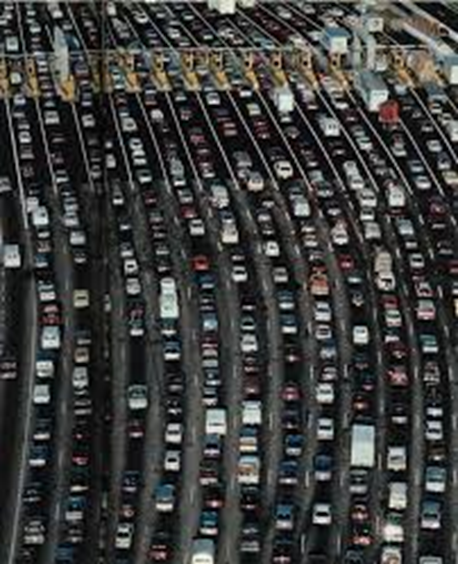 Big DataБольшие данные
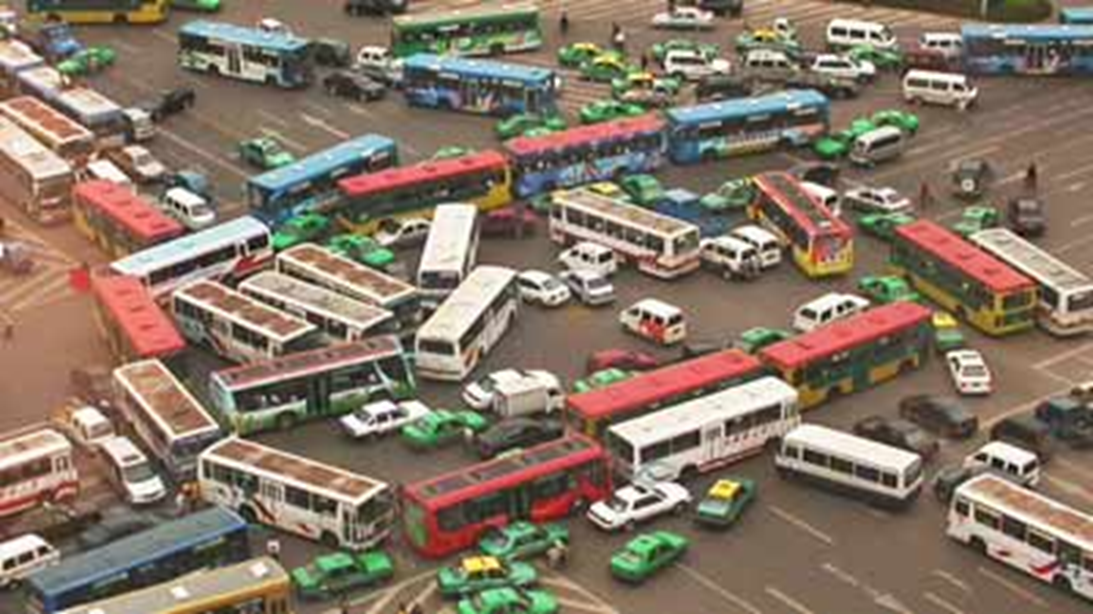 Big
Complex and unstructured
Not collected for purpose
Noisy
Biased
Cheap to collect
Open data, publicly available data

New challenges for statisticians, data managers, … data "whatever"
Они большие
Сложные и неструктурированные
Собирались для других целей
Засоренные
Необъективные
Дешевые
Открытые, доступные

Новые возможности для статистиков, информационщиков, … данные «вообще»
October 21, 2015
A. Blejec,   1st ORSC,  Novosibirsk
28
ProgrammingПрограммирование
Data manipulation, modern communication and visualization

Programming skills:

R
Java
Phyton
Ruby
Обработка данных, использование современных систем коммуникации и визуализации
Навыки программирования:
R
Java
Phyton
Ruby
October 21, 2015
A. Blejec,   1st ORSC,  Novosibirsk
29
Data scienceНаука о данных
Statistics + BigData + marketing = data science ?
Статистика + большие данные + маркетинг = наука о данных?
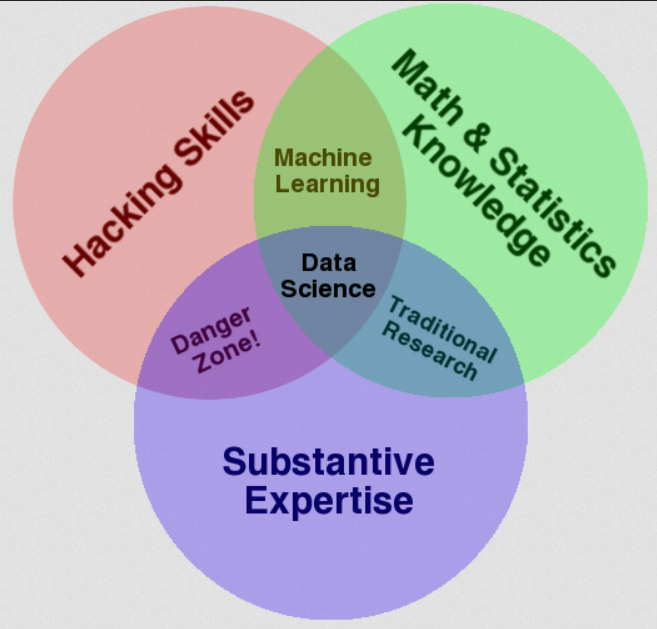 October 21, 2015
A. Blejec,   1st ORSC,  Novosibirsk
30
[Speaker Notes: We know what is  going on, we respect assumptions and limitations.

Need to be faster]
Reproducibility of research Воспроизводимость исследований
R  Sweave, knitr
LaTeX
markdown
October 21, 2015
A. Blejec,   1st ORSC,  Novosibirsk
31
TimeВремя
Производить данные в разумные сроки
Offline --- > on-line (реальное время)
Produce results in reasonable time

Offline --- > on-line (real time)
October 21, 2015
A. Blejec,   1st ORSC,  Novosibirsk
32
SkillsНавыки
Эффективное использование современных прикладных программ (R, Rstudio, …)
Общение с клиентами и публикой 
Эффективное использование программного обеспечения для маркетинга своей работы, результатов, публикаций в интернете 
Эффективное использование программного обеспечения для обработки больших и малых данных для получения информации  
Быть быстрым и адаптивным
Понимать неопределенность как источник для создания добавленной стоимости

Плюс уметь делать все то, что умеют делать другие …
Effective use  of modern statistical software (R, Rstudio, …)
Communication with clients/public
Effective use of software for marketing of work, results, publications on the web
Effective use of software for manipulation/cleaning of big and small data for extraction of information
Be quick and adaptive
Use  understanding of uncertainty as added value 
   to what others are able to do
October 21, 2015
A. Blejec,   1st ORSC,  Novosibirsk
33
Thank you for your attentionСпасибо за внимание!
A Blejec
andrej.blejec@nib.si
http://ablejec.nib.si
October 21, 2015
A. Blejec,   1st ORSC,  Novosibirsk
34